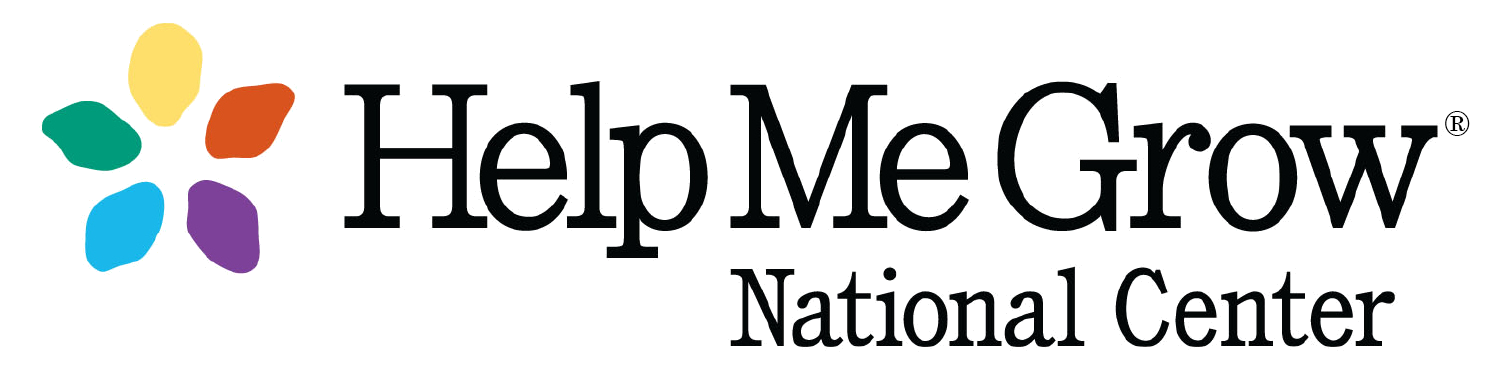 Help Me Grow: So All Children Can Shine
Title
Transforming Systems to be Goal Concordant
Transformations Conference 2023 T-Practice Session
July 13th, 2023


Melissa Passarelli, MA

Associate Director, Implementation & System Building, Help Me Grow National Center
Part of Connecticut Children’s Office for Community Child Health
www.helpmegrownational.org
2
Session Details
3
Session Objectives
Understand the concept of goal concordant care and its utility in co-designing more equitable systems of care

Learn a concrete example of how goal concordant care could be incorporated into a system-level initiative

Identify opportunities for implementing goal concordant care in their work
4
Agenda
What is “goal concordant care”?

The Help Me Grow Goal Concordant Care project

Breakout: What opportunities are there in your field to improve goal concordant practices?

The future of transforming practice and systems to be goal concordant
[Speaker Notes: 10 Minutes—Presentation: Intro to the history of and concepts related to goal concordant care, including how centering the recipient(s) of care improves outcomes and advances equity
10 Minutes—Facilitated discussion: What type of work do you do, and how do these concepts currently show up in your work? An electronic poll will be prompted at the beginning of the session with questions about the participant’s role and type of work and a word cloud around goal concordant care; these answers will be used to foster discussion.
15 Minutes—Presentation: Applying goal concordant care concepts to early childhood systems: Overview of the Help Me Grow Goal Concordant Care Initiative (framework, approach, intended outcomes)
10 Minutes—Facilitated discussion: Based on the framework of the initiative presented, what considerations or concerns would you have? How might you determine what success looks like, and how to measure it?
15 Minutes—Presentation: Initial evaluation outcomes, including themes and barriers
20 Minutes— Breakout group activity: How might the activities and initial findings from Help Me Grow’s Goal Concordant Care initiative be relevant to your work? What opportunities are there in your field to improve goal concordant practices? 
10 Minutes—Presentation: The future of transforming practice and systems through goal concordant care , including suggested considerations and next steps for participants in their work.
 249/250]
5
Context
Early childhood field= all those that work to support young children and their families, inclusive of health care providers, child care providers, social services, community-based organizations, family leaders, etc.
The child– and therefore, the family– is our “end user”
U.S. cultural context:
Culture of individualism and capitalism -> do not have a lot of comprehensive, preventative, supportive services
History of “power over”
6
What is an early childhood system?
Interdependent policies, programs, services, and infrastructure
Inclusive of all child- and family-serving systems
The system is a sum of its parts– it’s how all of the gears work together
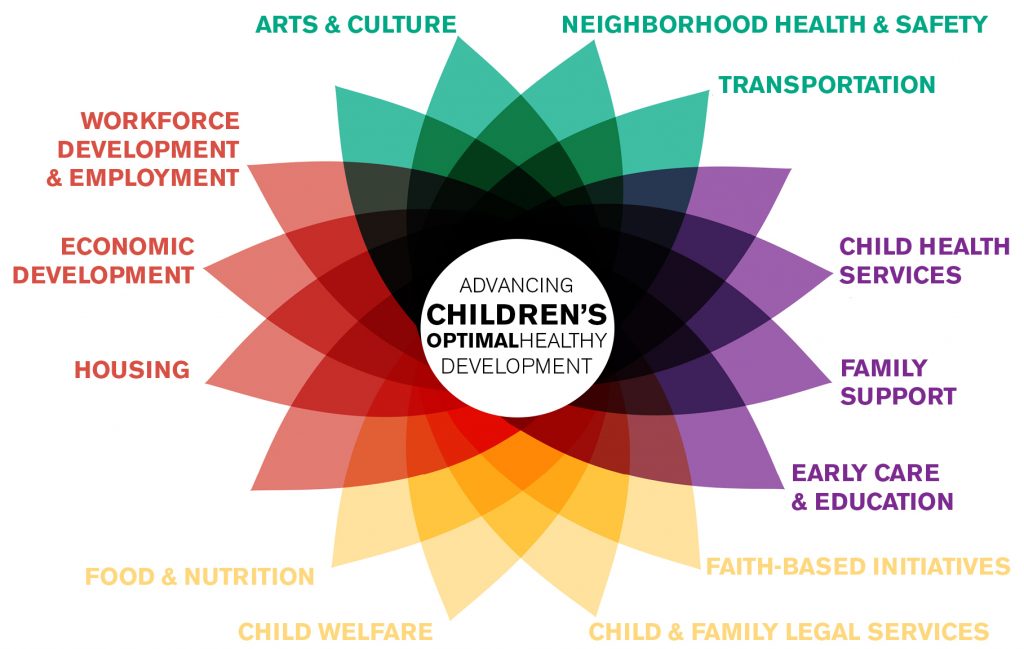 7
Early Childhood System BuildingGuided by Families, Advanced by Help Me Grow
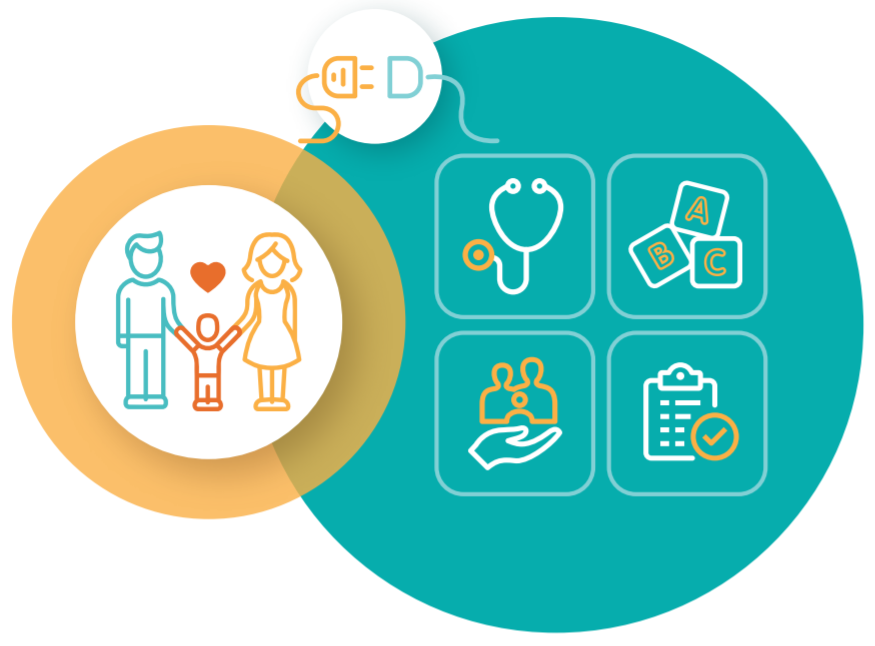 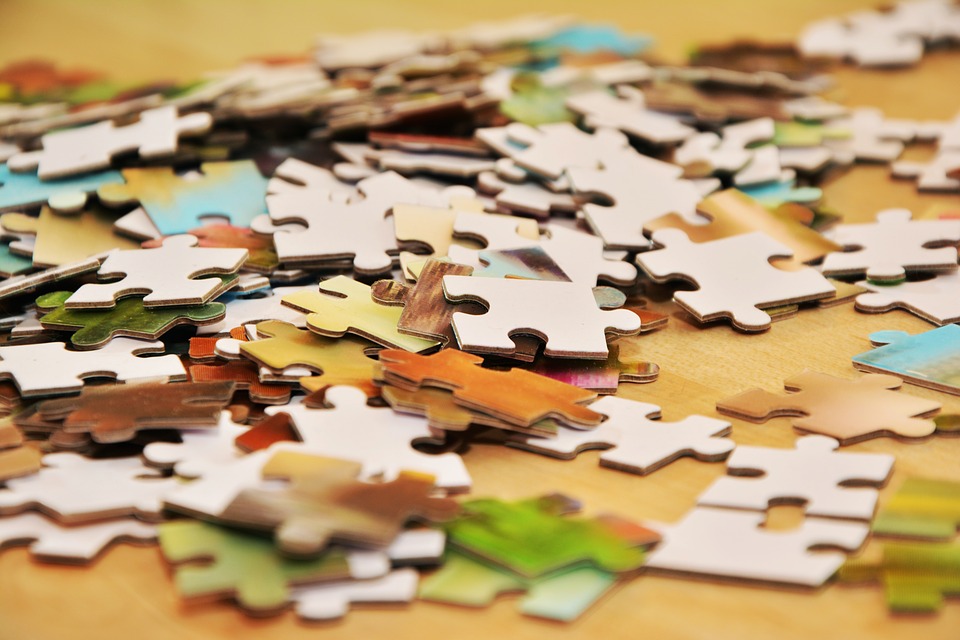 [Speaker Notes: Both prior to and as a result of the pandemic, it has been increasingly recognized that the existing system designed to ensure early detection of and support for vulnerable children and families is fragmented and exceedingly difficult to navigate. 

HMG is a solution for aligning disparate efforts and investments in early childhood which are the result of isolated initiatives and agencies that arise from siloed, inconsistent, and transient funding streams as well as policies that are uninformed by family voice and lived experience. 

To foster optimal short- and long-term outcomes for young children, it is necessary to systematically elicit parents’/caregivers’ goals and priorities and establish partnership with them in creating pathways toward achievement of health and developmental goals for their children.]
8
THE HELP ME GROW MODEL
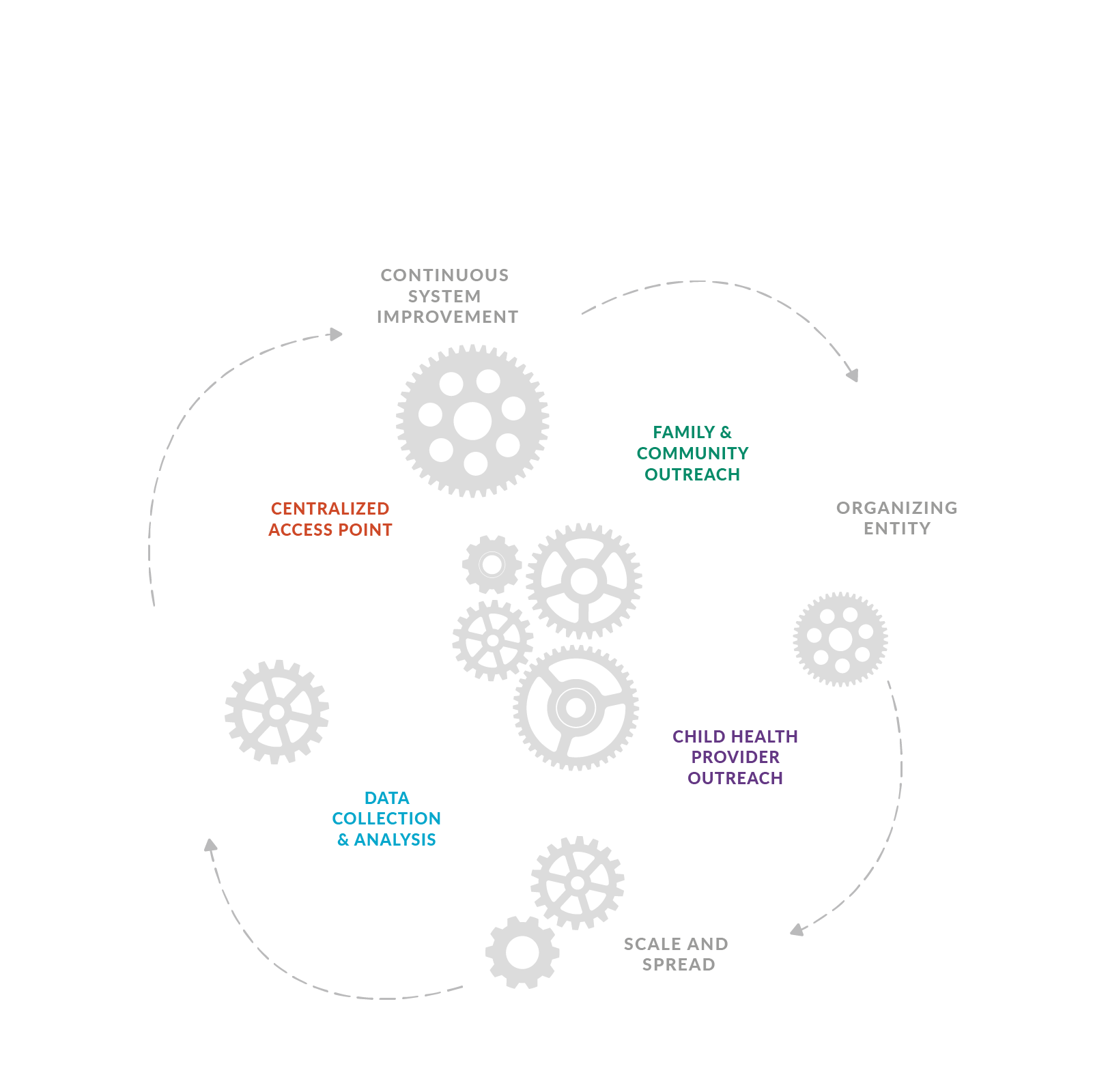 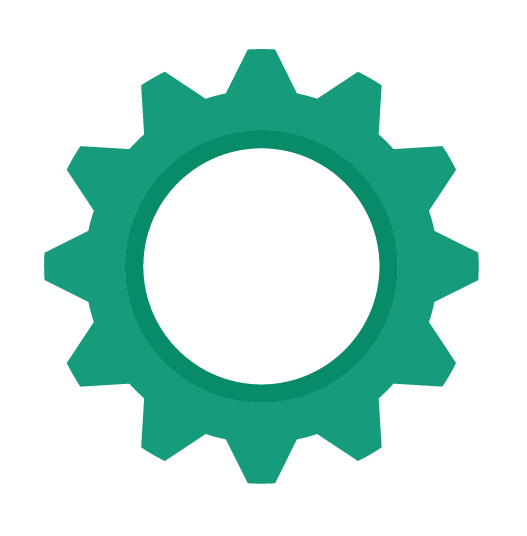 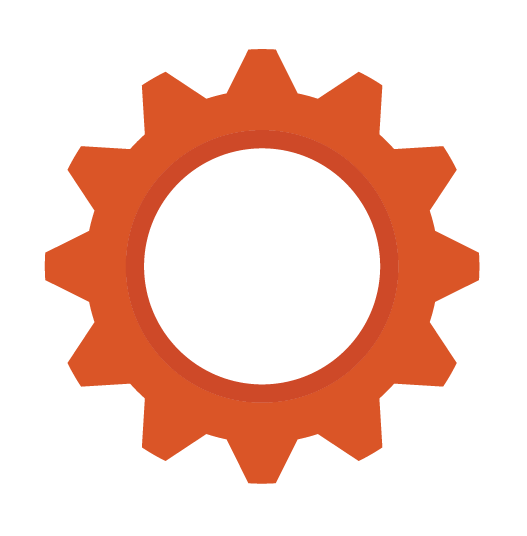 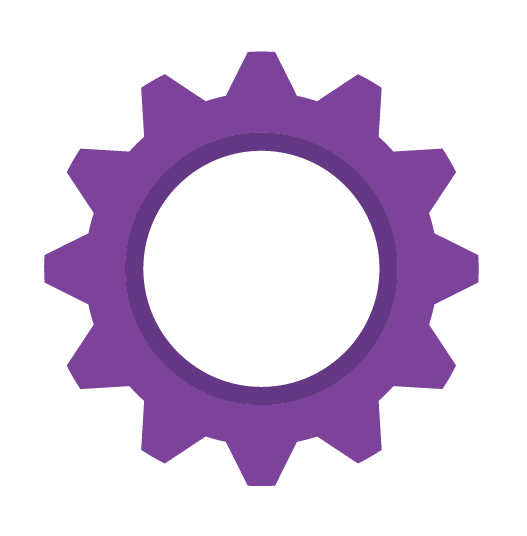 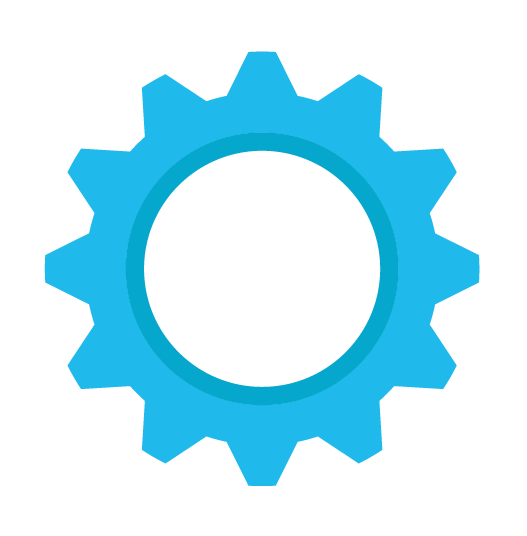 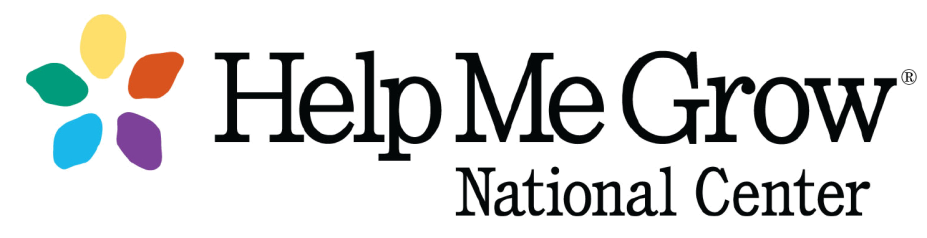 9
What’s your context? Poll Answers
How would you describe your field of work?

What do you think of when you hear the term “goal concordant?”
What is Goal Concordant Care?
11
History of Goal Concordant Care
From palliative care
Identifies what a patient wants for their care in the context of their clinical situation
Involves shared decision-making between patient and provider
12
Goal Concordant Care in Multiple Contexts
Focusing on the end goals of users
Distinguish between needs (deficit) and wants (asset)-> can open up important conversations and ultimately put power back in the hands of the end user
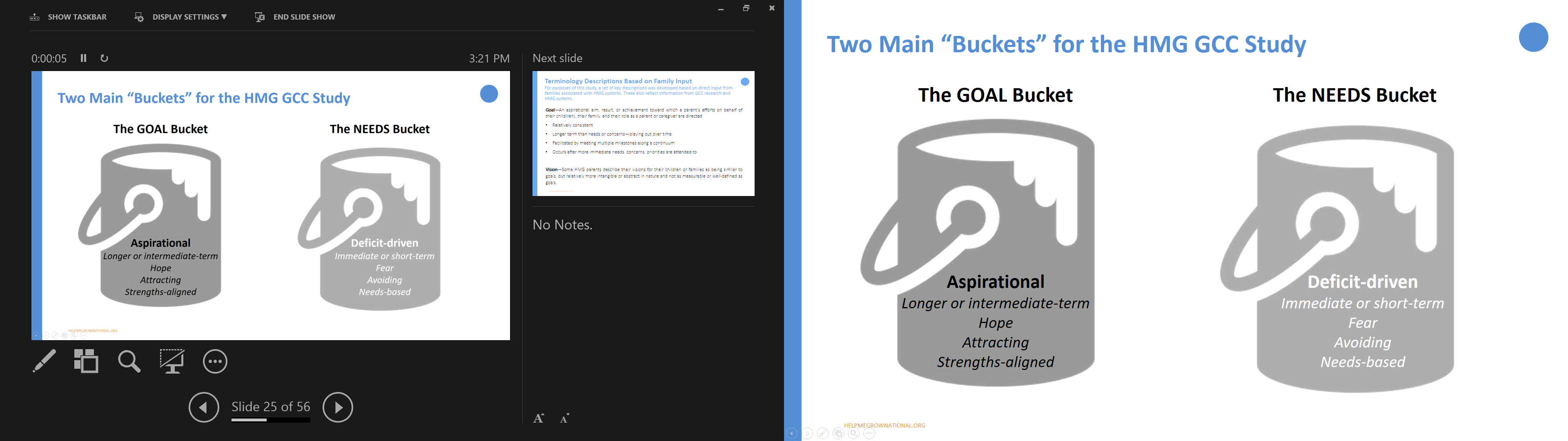 13
Help Me Grow Model ProgressionAdvancing Goal Concordant Care via Help Me Grow
Goal Concordant Care:
Engagement of those targeted by our programs, services, and systems to define the goals, efforts, and meaningful measures and metrics for our work.
14
Goal Concordant Care in the context of Help Me Grow
A strength-based approach to eliciting parents’ goals for their child’s well-being that ensures parents’ goals drive the process of developmental promotion, early identification of concern and need, referral and linkage

GCC offers the opportunity for HMG to advance a paradigm shift where parents and caregivers are partners in decision-making, and resources provided are in concordance with the goals, aspirations, and values of the family

Talking to parents about goals matters:
Helps shift power dynamics 
Leading with priorities improves satisfaction, adherence and outcomes
[Speaker Notes: MELISSA]
GCC PILLARS for Help Me Grow
Trust: respect parent’s expertise of their child’s development and utilize their goals for their family in prioritizing resources and referral.
Agency: parent’s knowledge, skills, and resources are equal inputs into the goal identification and prioritization process. 
Partnership: a shared approach among multiple child-serving sectors that elicits and values parent’s goals as a key driver for resource identification and allocation.  
Communicate: parent’s goals are shared among partners when closing the feedback loop and in linking to community-based resources and services.
[Speaker Notes: JACQUELYN (replace if there are other better slides)]
16
Goal Concordant Care Practices for Help Me Grow
Individual 
Elicit parent goals at the onset of engagement 
Validate parent goals 
Negotiate and align parent goals with provider priorities, if needed. 
Document parent goals and next steps.
Communicate parent goals when making referrals and closing the feedback loop
Monitor and ensure resources and linkage are aligned with parent goals and provider priorities

Organizational 
Systematize individual approaches to goal concordant care through training, policies, and quality improvement
Engage team members in capacity building activities, such as training, coaching, and mentorship, to enhance their ability and skills to implement GCC practices and document their efforts
Provide the infrastructure necessary, such as data collection systems, to support implementation of GCC practices

System 
Maintain a coalition that champions parent’s goals and needs to guide developmental promotion, early identification, referral and linkage to community based services
Document and share at an aggregate  parent’s goals 
Ensure universal and equitable access to early childhood services and resources that address parent’s goals
Set community goals that are reflective of families priorities and needs
[Speaker Notes: JACQUELYN (replace if there are other better slides)]
17
Advancing Goal Concordant Care via Help Me Grow
The project seeks to study how the health, development, social, and well-being goals prioritized by parents/caregivers for their young children might be further advanced by applying a novel GCC framework within the context of the evidence-based HMG early childhood system model.

Adapting and Adopting the Term Goal-Concordant Care for HMG

High quality support for families is:
Guided by families’ goals and values.
Respectful of families’ preferences and boundaries.
Dependent on open, continuous communication and asking meaningful questions to elicit families’ points of view. 
Dependent upon well-trained providers who understand why and how to work in a way that advances families' self-determined goals.
A shift in the power dynamic. It moves barriers out of the way and creates space for family autonomy and shared power where the provider role is to meet caregiver, versus clinical, priorities.
18
What would “Goal Concordant Care” mean in your context?
How do you center the voice of your end user as a driver of your work?
How do you focus service provision on assets, in addition to meeting needs?
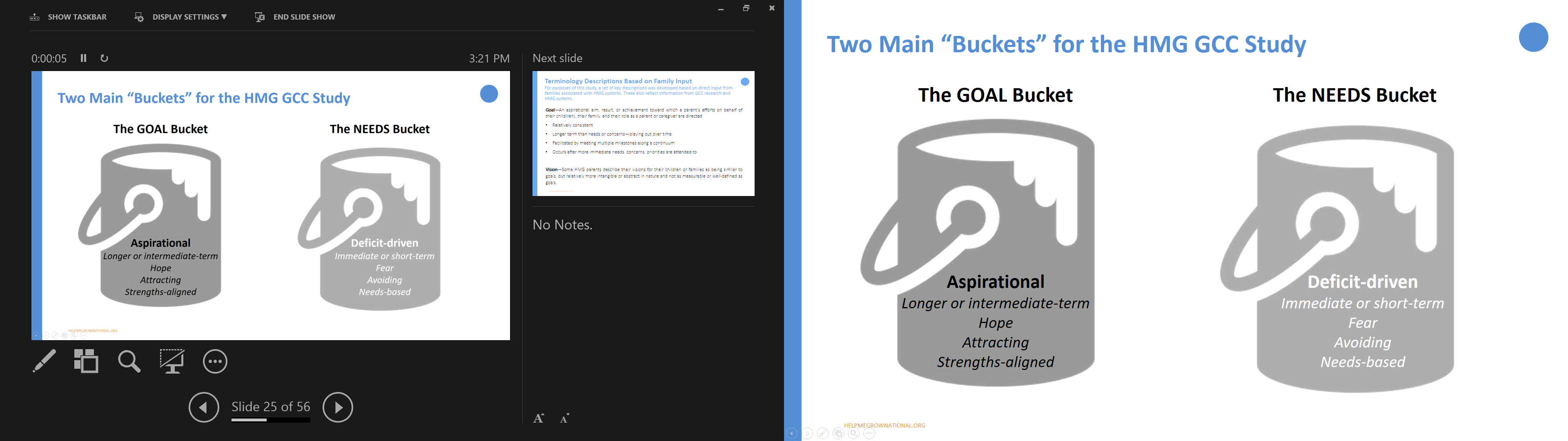 19
The Help Me Grow Goal Concordant Care Project
The Help Me Grow Model
Structural requirements: 
Organizing Entity
Continuous System Improvement
3. Scale and Spread
21
Goal Concordant Care Learning Community: Why are we here?
Within the context of HMG, goal concordant care is defined as a strength-based approach to eliciting parents’ goals for their child’s well-being that ensures parents’ goals drive the process of developmental promotion, early identification of concern and need, referral and linkage
[Speaker Notes: GCC offers the opportunity for HMG to advance a paradigm shift where parents and caregivers are partners in decision-making, and resources provided are in concordance with the goals, aspirations, and values of the family]
22
The Help Me Grow Model with a Goal Concordant Framework
Structural requirements: 
Organizing Entity
Continuous System Improvement
3. Scale and Spread
[Speaker Notes: https://helpmegrownational.org/goal-concordant-care-family-community-outreach-be-strong-families-learning-community-branch/framework-for-advancing-goal-concordant-care-through-hmg-implementation_13april2022-2/]
23
Project Design: Learning Community with 4 “Branches”
24
North Star= How did our changes impact families?
How did our changes impact us as providers/systems?
Uncharted Territory
Destination: Early childhood systems that center parents’ goals to drive the process of developmental promotion, early identification of concern and need, referral and linkage
Starting Point: Early childhood systems that serve parents around developmental promotion, early identification of concern and need, referral and linkage
[Speaker Notes: We know where we are headed, and we have a plan to get there based on our Framework and the ensuring Learning Community structure that is built upon it. We’re also well-prepared for the journey, as this way of thinking is not novel for HMG folks, and we have a great team with us in the form of our Capacity Building Partners. But as we move forward into uncharted territory, we are going to come up against unforeseen barriers and renavigate as needed.

Our North Star: 
We’re also charting the map as we go so that we can establish a trail for future adventurers. This means we need to understand a lot about our process, how things that we’re not even thinking about might be impacted, what worked, and what DIDN’T work.]
25
GCC Study:  4 Populations of Interest
(1)
HMG Model
26
GCC: Three Levels of Project Evaluation
Universal metrics--all 4 branches
Data collection methods determined locally
Document in HMG System-Specific Action Plan by 12/12/22
Report in Quarterly All-System Report (via link provided by HMG National Center)
(2) 
Branch
Core Component (CC) level
Extent to which enhancements are implemented with integrity 
How integration of strategies impacts HMG CC Key Activities
Measured by CBP’s existing forms of evaluation
Informed by Quality Improvement (QI)
Document in HMG System-Specific Action Plan by 1/31/22, with ways to capture and summarize on data
(3) 
HMG System
Based on system-specific priorities
Indicators not captured at Model or Branch levels
Document in HMG System-Specific Action Plan by 1/31/22, with ways to capture and summarize data
27
Co-Design of Project
28
Your Turn
Based on the project design presented, what questions or concerns would you have?

How would you go about understanding the impact of the work on the “end user” (in this case, young children and their families?)
29
Initial Findings and Lessons Learned (so far)
30
Family Input Session (near start of project)
[Speaker Notes: 12 Family Leaders (parents/caregivers) recruited from HMG systems:  HMG Alaska; HMG Delaware; HMG of Marin County, California; HMG Utah

Similar to a focus group

Conducted virtually, via Zoom

Co-designed/moderated by All Good Consulting & Center for the Study of Social Policy

Zoom transcription and field notes used to chunk/code verbatim data into themes

Unique population of parents who have experience obtaining services from HMG, being part of HMG system teams, engaging regularly with other parents

Findings to be considered/contextualized within larger study findings]
31
Key Takeaways
Parents See Goals as Different than Needs/Concerns
32
33
What Matters Most to Families with Young Children 
HMG Parent Leaders shared what they consider most important to families w/young children.
34
Challenges for Families in Progressing toward Goals 
Parents frequently feel distressed about immediate concerns and short-term family needs. They  need help resolving these so they can chart a pathway toward goals.
Feeling overwhelmed

Lack of knowledge of available resources and accessibility

Lack of resources

Language and cultural barriers

Technology access, technology “literacy”, other technology challenges

Parent literacy

Differing priorities between families and providers
35
The Importance of Relationship Building
Within early childhood systems, parents are looking for relationship-building and trust with those who provide support and services.
What does an effective, trusting relationship look and feel like for parents?
Common life experiences and/or shared cultures
Language(s) spoken
Mutual respect; no judgment or shaming
Recognize family’s strengths/things that are going well
Ask permission before sharing information or making suggestions
Two-way “information/knowledge sharing” versus “being educated by an expert” 
Do what has been promised/agreed upon (“follow-through”)
Be “human” and show authentic care
Show empathy for challenges
Follow up regularly (as appropriate) to assess family’s well-being and help problem solve, provide additional assistance if needed 
Remember/track personal details of family’s situation
36
Shifting the Balance of Power: A Parent-led Agenda
“It’s better to identify what parents need instead of providers being like, ’This is what you need.’”
“See the strengths [families] already have.  Help them realize they’re already a leader.”
“Providers, don’t go in with your goals and your agenda; it’s an immediate shutdown [for parents].”
“Let parents lead, especially at the initial stages when you’re just building trust.”
“It just seems like a foolish plan [to lead with provider goals]. People are going to work toward what they feel is important, so you just have to go with what parents’ priorities are.”
“There should be information and education back and forth [between providers and parents]. People on both sides have a pretty good reason for that being their priority.”
“Your own values [as a provider] need to take a sidestep; you really need to put that in a compartment and guide the family and focus and facilitate.”
37
Initial Findings from Project
95% 
Participating HMG system 
team members “Strongly Agree/Agree” a goal-considerate approach has the potential to improve how they can serve their families
1  11
11 out of 12 systems now inquire about parent goals when Family Support Specialists communicate with families.
32% 
Increased understanding of why and how to engage families in goal elicitation and discussion among HMG team members
38
Where Are We after Project Quarter 2?
Greater knowledge and confidence in understanding the “spirit” of GCC and branch enhancements
Exploring GCC feasibility and operationalizability within HMG Model, with full implementation of branch enhancements just beginning
Continued need to vet parent, provider, and service partner receptivity to a goal-concordant approach within different HMG communities
Assessing what a goal-concordant approach might actually mean for HMG and how that may impact the HMG mission and model
AUCD.ORG
39
HMG affiliate systems: Eliciting, documenting, and sharing parents’ goals provides promising opportunities:
A HMG-parent conversation around family goals can provide value to parents by being strengths-based and power-equalizing;
HMG systems can better match information, referrals, and follow-up activities to holistic intents of families, with the potential for greater follow-through;
Intentional consideration of goals enhances relationship-building and results in repeated, ongoing use of HMG services by families; and
Sharing and consideration of parents’ strengths, goals, priorities, and aspirations adds value to coordinated referral and follow-up with multiple sector partners.
40
The HMG GCC project: Themes
Responsibility: To what extent does asking about goals make HMG responsible to "deliver" on goal achievement?

Sustainability: How do we sustain practices that may require ongoing training, staff capacity, and supervision?

Ethical Concerns: How do we share goals with partners that may not be prepared to receive them?

Spirit of a Parent-led agenda: How do we make sure the spirit of elevating parent voice and family choice is not overshadowed?
[Speaker Notes: [introduce the above themes]
we validate all of the themes and questions coming up. we have the same questions, and we're going to come to these answers together. That’s why we’ve taken a learning community approach
HMG has always believed that parents know their children best. we’re looking at GCC to better center families as experts across the early childhood field

What is HMG’s responsibility now? When a parent or provider connects with HMG regarding a concern or need, we connect to CB services and supports. HMG is not responsible for remedying the concern or closing the developmental trajectory gap.
What practices do we want to sustain? Are there outcomes from some of our PDSA’s that garner better insight, access or approaches to supporting families?
What data and with whom do you currently share data with? How do you share that data? Potentially child development, health and wellbeing goals are categorized by type or domain and then reported out to partners in the aggregate.]
41
Key Issue: “Measuring” goal concordance
Attempts to have a standardized question for families after receiving their respective intervention… did not work
Switched to two categories of questions that could be decided upon in each branch: 
1. Family Satisfaction with Interaction:  This question should be posed to parents at the end of each interaction with the HMG CAP*, regardless of the type or frequency of the interaction.  The question to assess Family Satisfaction with an Interaction is, “Were you satisfied with the support I provided just now?” 
2. Family Feelings about Interaction: This question should be posed to parents at the end of each interaction with the HMG system, regardless of the type or frequency of the interaction.  The question to assess Family Feelings about an Interaction is, “Do you feel I  addressed what mattered most to you?” 
This still did not work for many! Because of the nature of the interaction with families, many HMGs felt that asking these questions was not garnering meaningful answers
42
Applying GCC To Your Work
43
Discussion
How might the activities and initial findings from Help Me Grow’s Goal Concordant Care project be relevant to your work?

What opportunities are there in your field to improve goal concordant practices?

How might you measure “goal concordance” in your work?
44
The Future: Transforming Systems to be Goal Concordant
45
Next Phases for Our Work
Finish project in October 2023
Review and publish results
Scale up any meaningful strategies across our Network
Identify key strategies and measures of goal concordance and update our Model and measurement accordingly
Build out capacity (skills, knowledge, etc.) of leaders and invest in community “infrastructure” to design and implement systems of care driven by family goals
46
A Vision for the Future
The “end user” (families) is the driving force in the care they receive

Shift in power dynamics among “providers” and “recipients” can advance equity and improve outcomes

What is your vision?
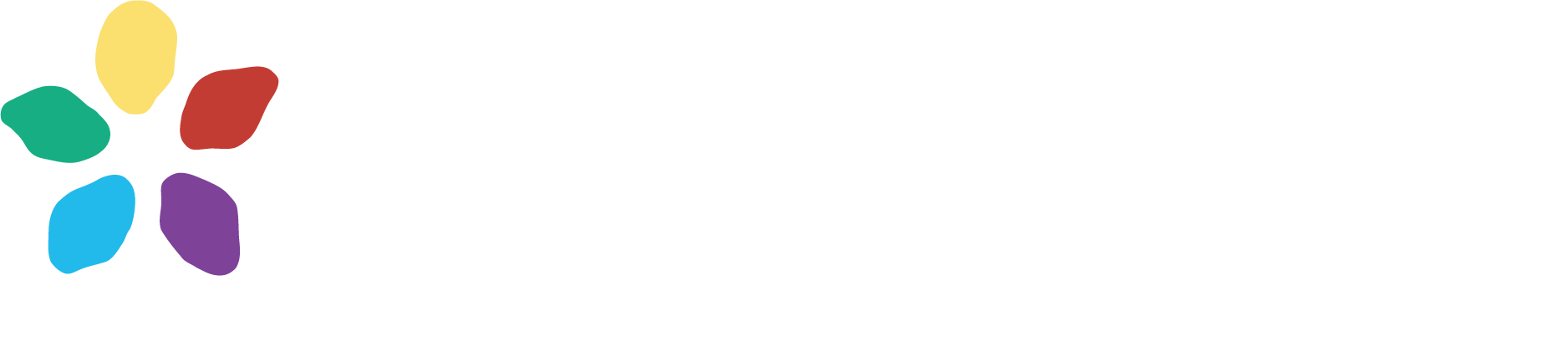 HELPMEGROWNATIONAL.ORG